Open Professional Collaboration for Innovation  (No. 2014-1-LT01-KA202-000562)
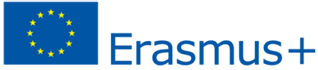 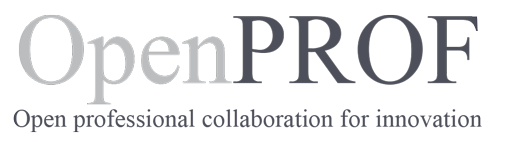 OER – PAYROLL
Purpose of OER: Motivate students, make them to the owners of the project
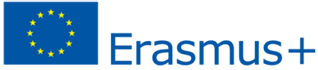 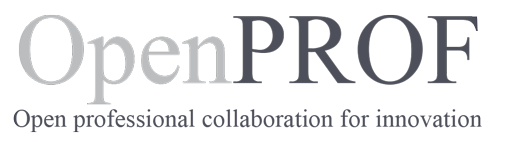 Justification
It works on informal competences
It points out the importance of a suitable attitude and good working habits. 
Getting results in the short term is encouraging.
It allows self-evaluation
It allows self-correction.
It favours individual tutelage with the students.
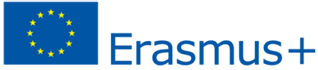 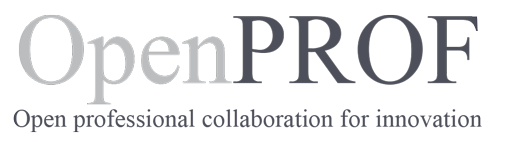 Aims
To make students identify their strong points and improvement areas regarding working attitudes and habits. 
To make the students suggest improvement strategies regarding working attitudes and habits.
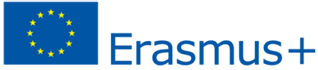 Activity
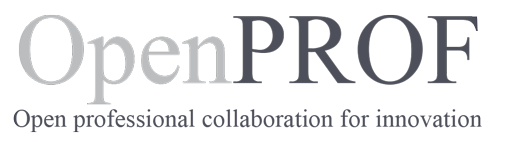 The teachers daily fill in the attitude record (“Payroll record” file) marking different aspects of the students.
They weekly transfer the data to the “Payroll_1ºquarter” grid.
The students weekly fill in the payrolls (“Payroll” file), evaluating themselves in the different items. 
The teacher compares the student’s self-evaluation data (“Payroll” file) with the data he/she has collected in “Payroll_1ºquarter”.
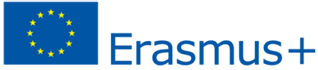 Activity
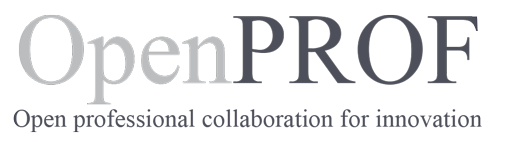 In case there are significant differences he/she holds a meeting with the student to see the reason for the differences in the criteria evaluation. 
Improvement strategies are agreed (teacher – student) regarding the working attitudes and habits, encouraging the student to increase his/her “Payroll”.
“Payroll_1º quarter” will be used in the weekly meetings to determine the strategy to follow with the students or the individual tutelage work.